Федеральное государственное бюджетное образовательное учреждение высшего образования "Красноярский государственный медицинский университет имени профессора В.Ф.Войно-Ясенецкого"
Министерство Здравоохранения Российской Федерации 
Фармацевтический колледж
Тема: "Организация деятельности аптеки и  ее структурных подразделений"
Выполнила:Жданова Екатерина Анатольевна
Проверила:Казакова Елена Николаевна
Красноярск 2022
Вывеска аптеки
Торговый зал
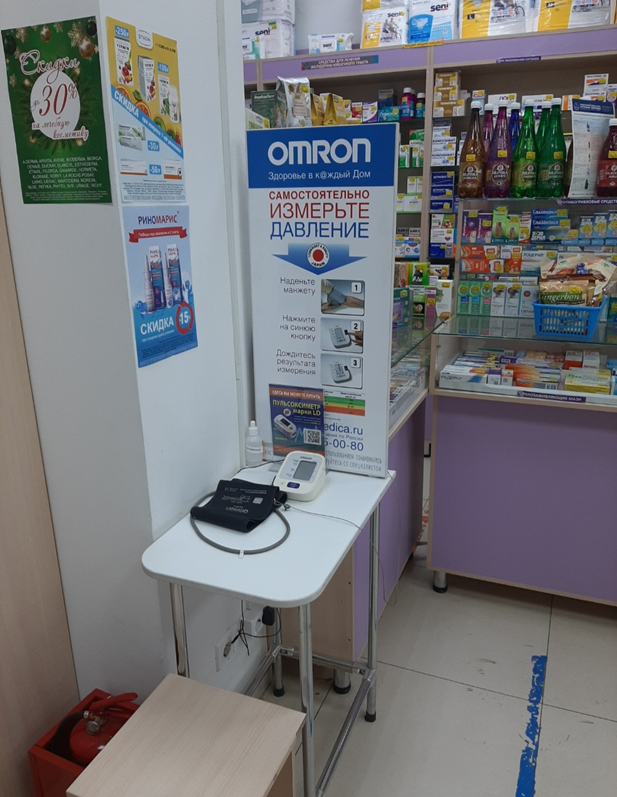 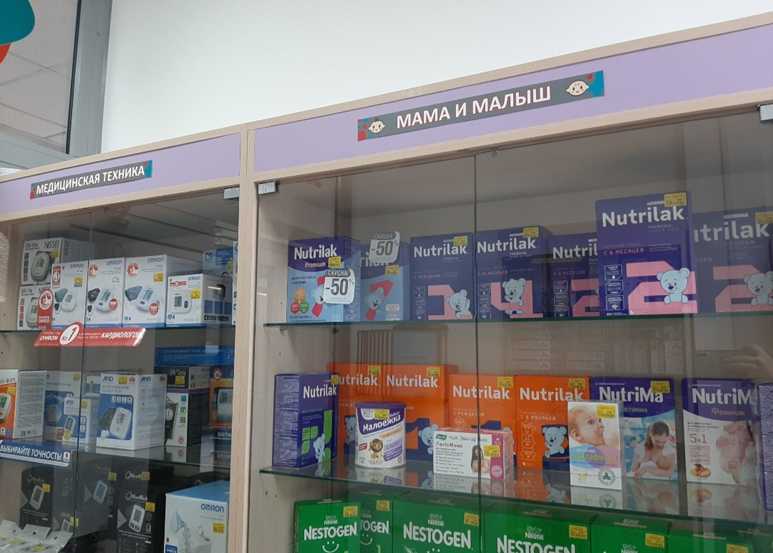 Рабочее место фармацевта
Информационный стенд для посетителей
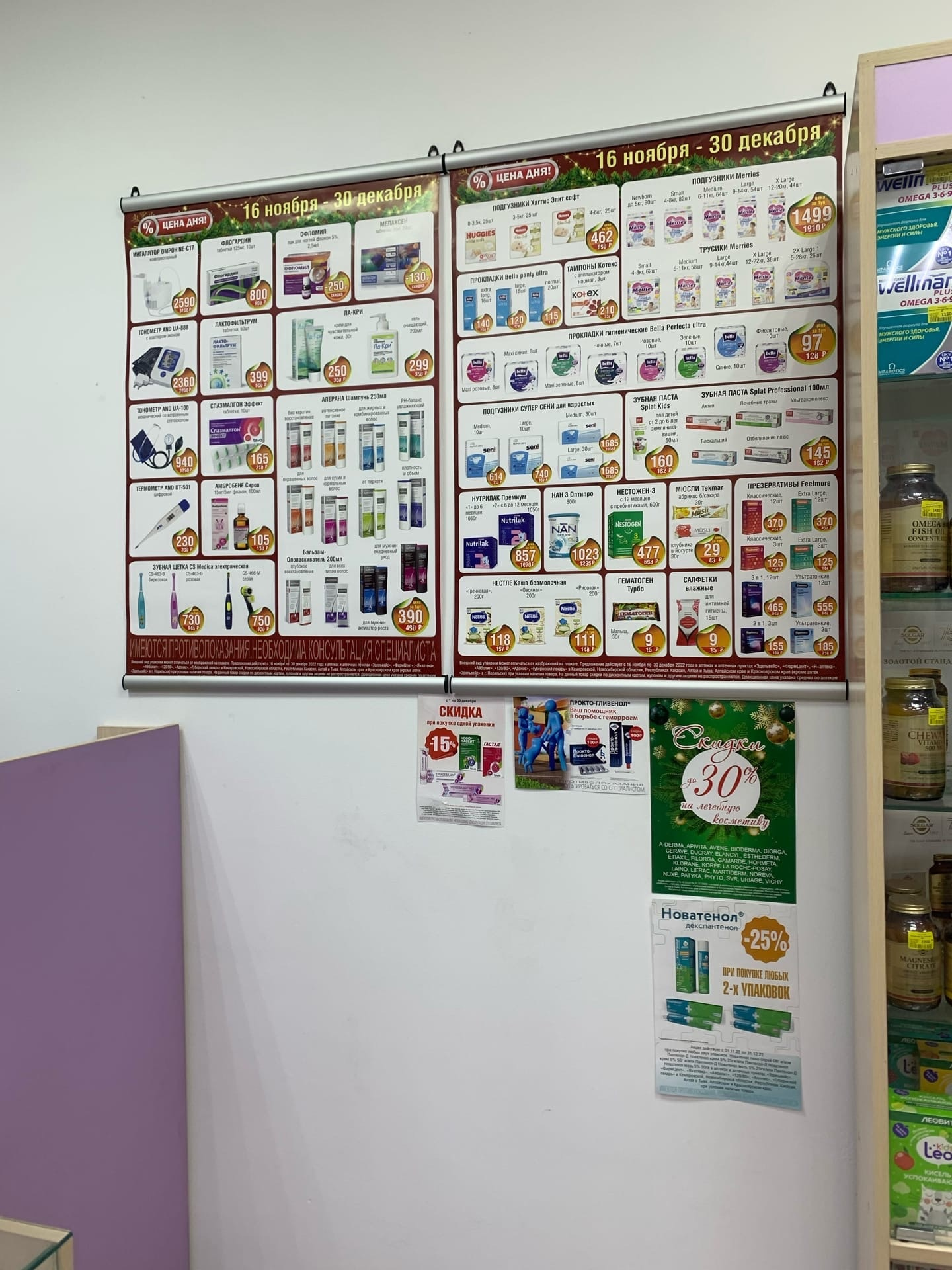 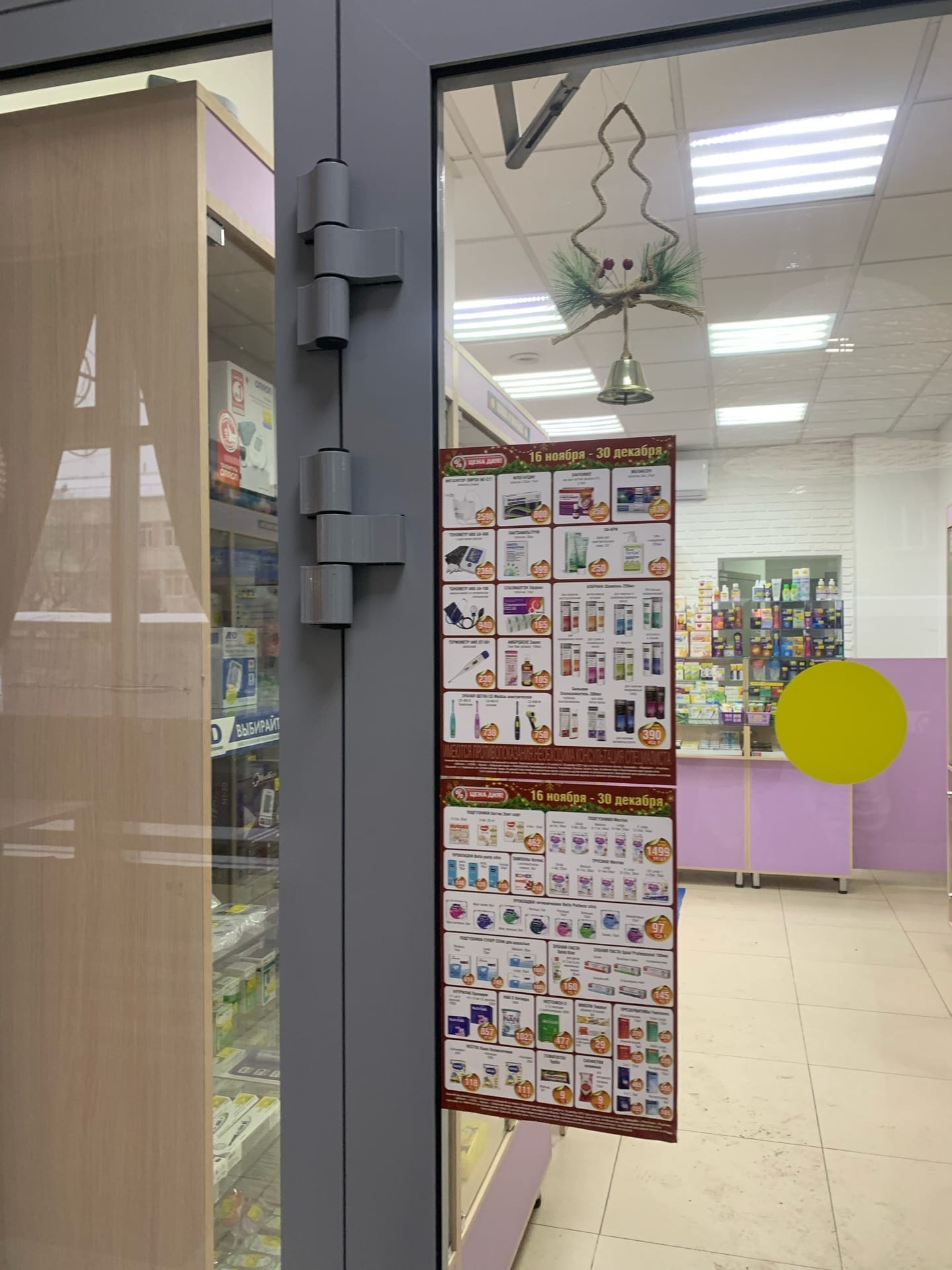 Шкаф для хранения уборочного инвентаря
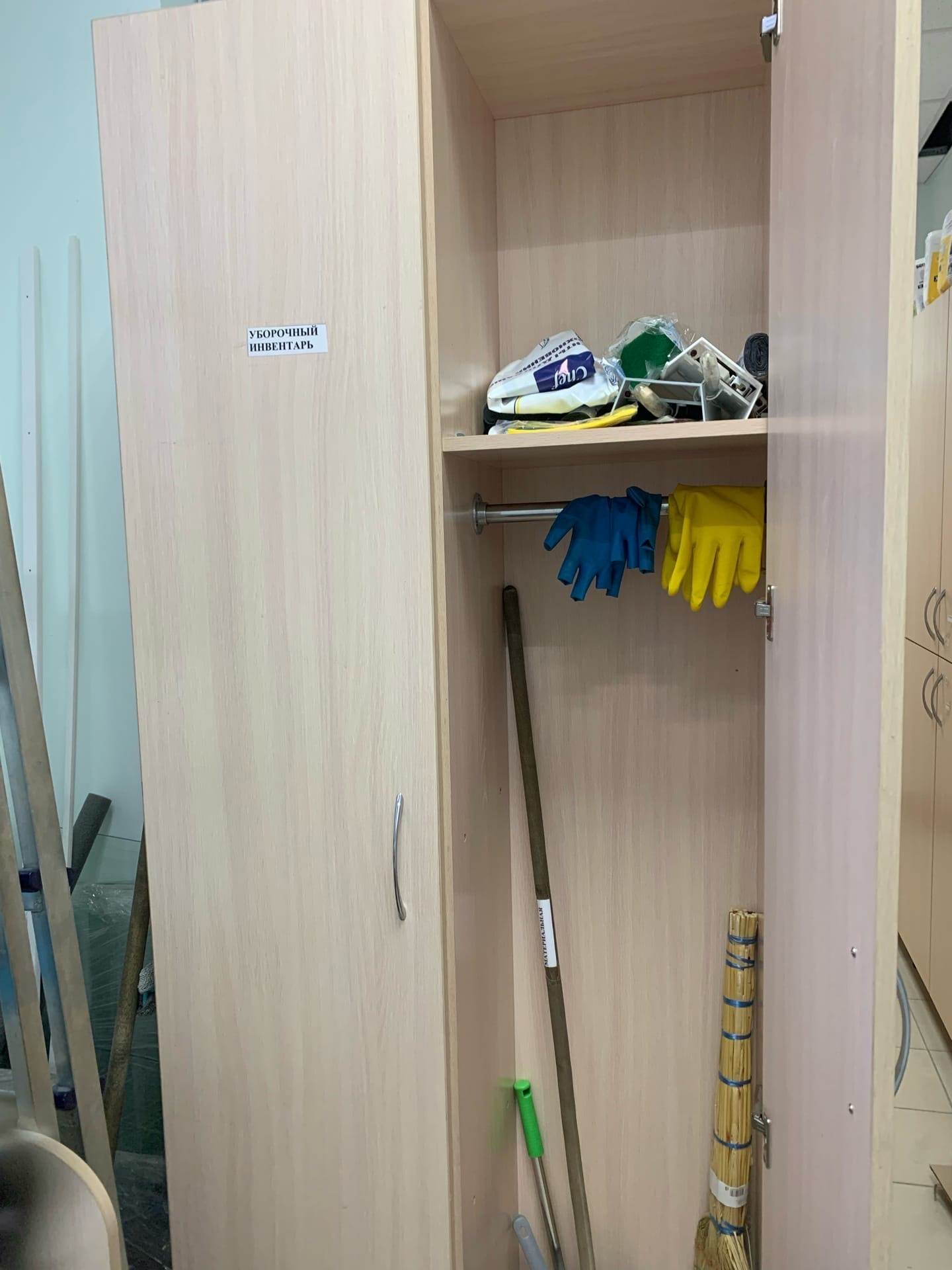 Промаркированный уборочный инвентарь
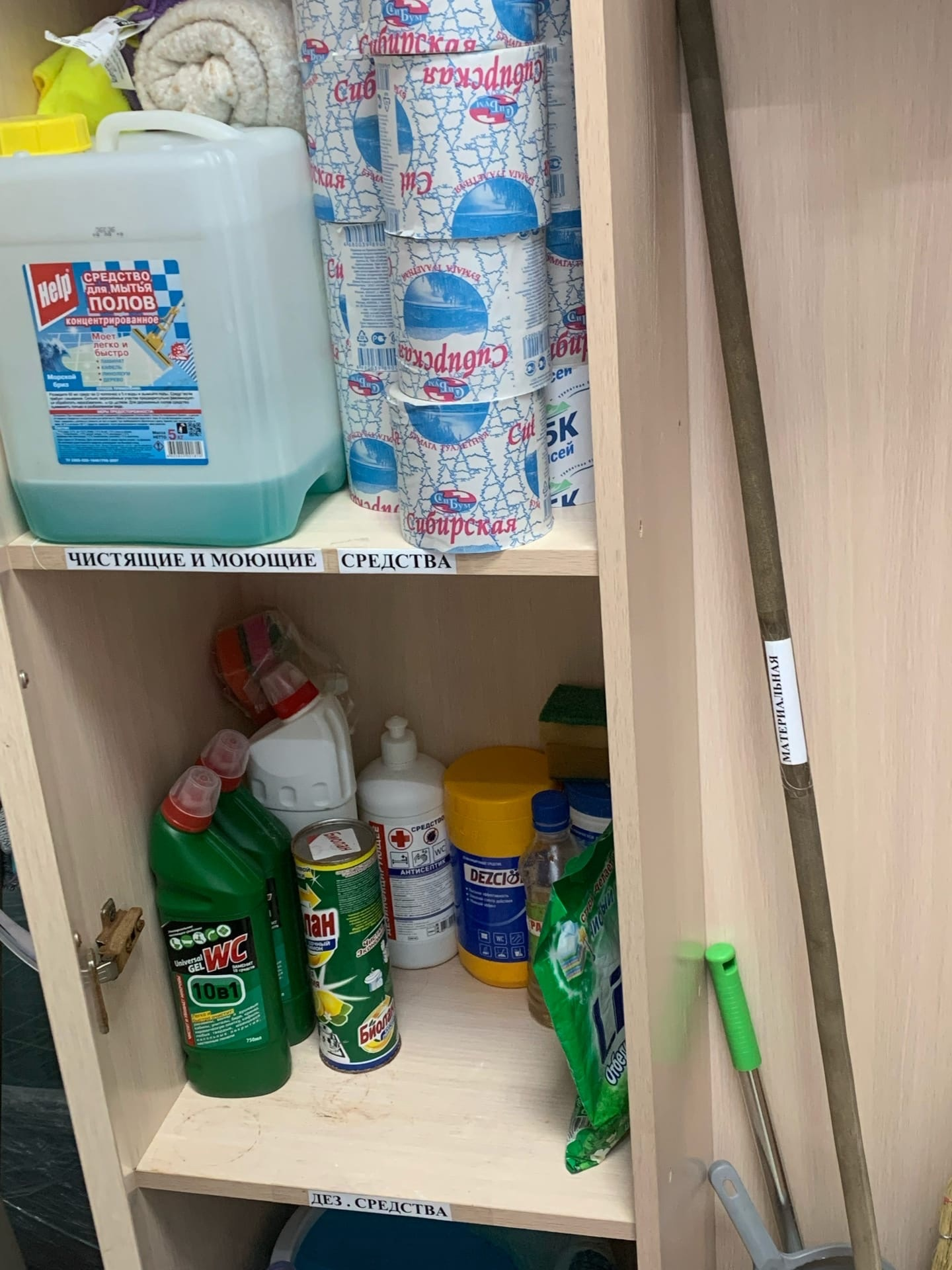 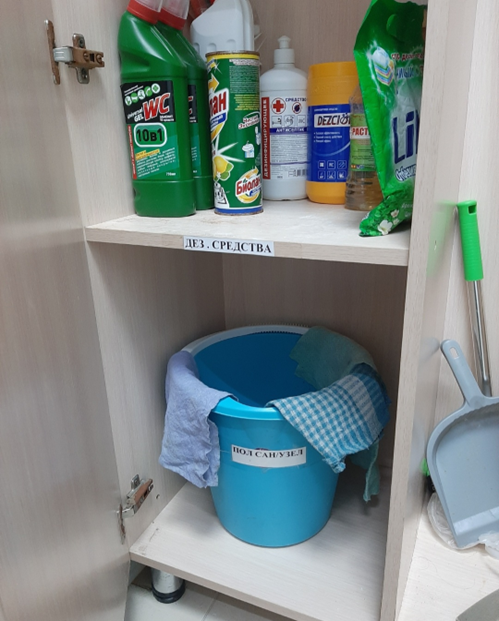 санузел
Фармацевт в санитарной одежде
Административно-бытовая зона
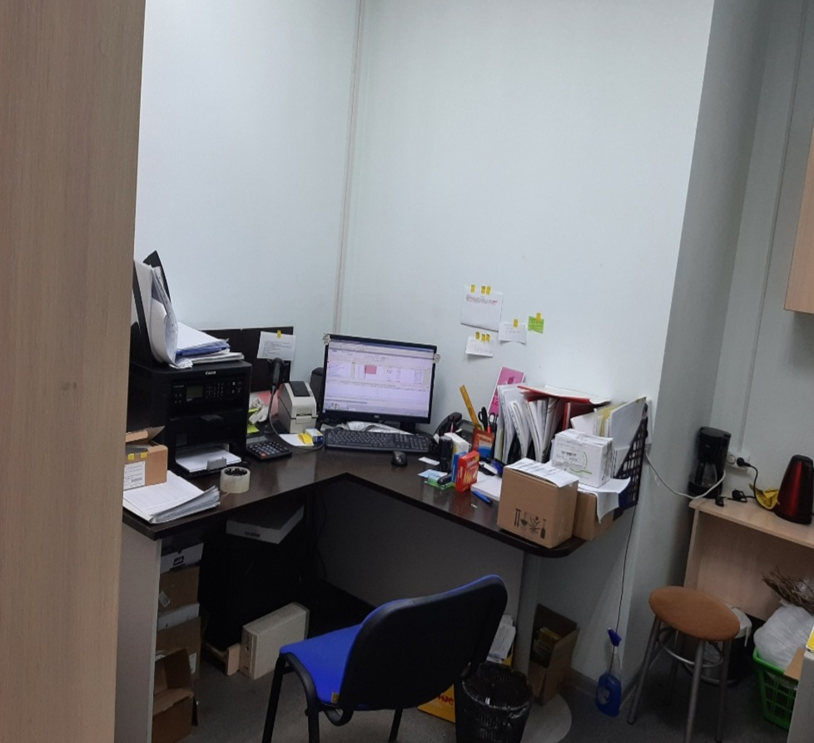 Зона отдыха фармацевта
Шкаф для санитарной и верхней одежды
Помещение для хранение аптечных товаров
Шкафы для хранения наружных лекарственных препаратов, внутренних лекарственных препаратов, лекарственных препаратов для инъекций.
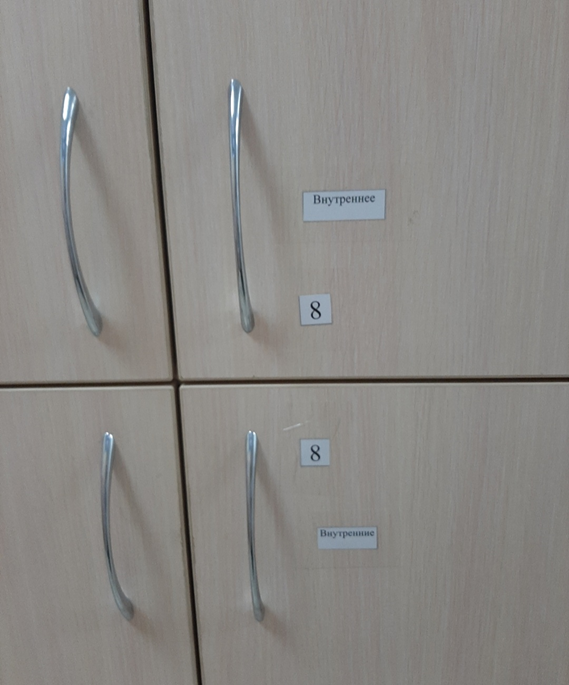 Шкаф для хранения перевязочного материала
Шкаф для хранения резиновых изделий
Шкаф для хранения лекарственного растительного сырья
Шкаф для хранения огнеопасных веществ
Холодильник
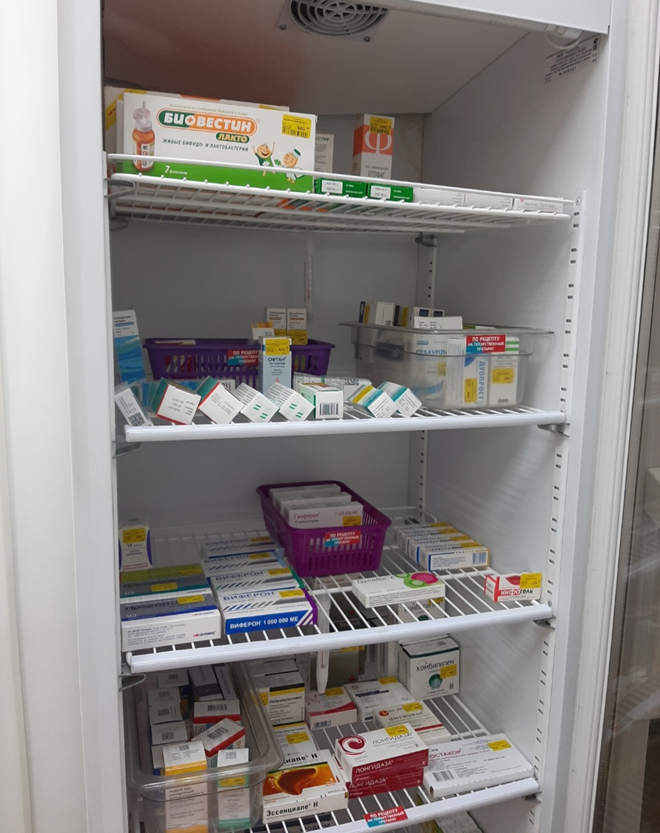 Шкафы для хранения парафармацевтической продукции
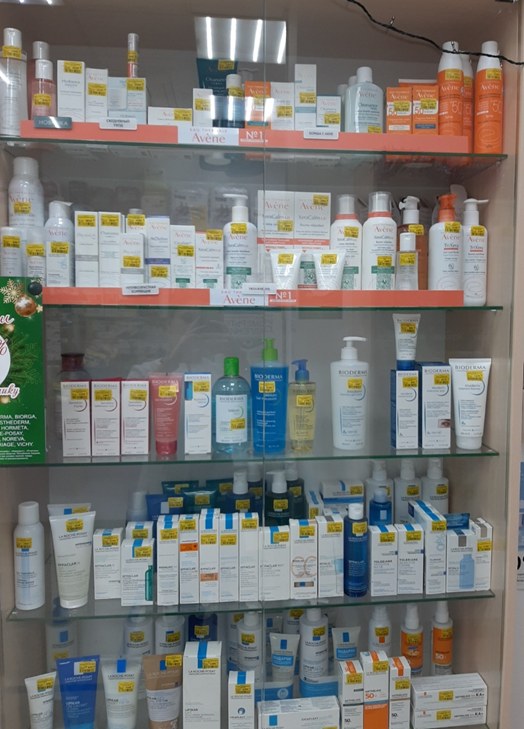 Помещение хранения препаратов, стоящих на предметно-количественном учете
Карантинные зоны хранения лекарственных препаратов
Зоны для хранения фальсифицированных, недоброкачественных, контрафактных ЛП, а также ЛП с истекшим сроком годности
Тара для сбора медицинских отходов